AGILE ARCHITECT TEAM DESIGNER
VERSION:
DATE:
Individual Architect
How should I interact? How do I work with the other architects? How do I work with a single team? How many teams can I work with?
Architect Team
How should the overall architecture team be involved?
Architect Team
Teams of Teams
How many teams do you need? How will your architecture teams interact?
Individual Agile Team
What are the basic roles for your organization? How would the architect(s) interact with each role?
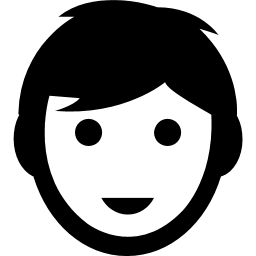 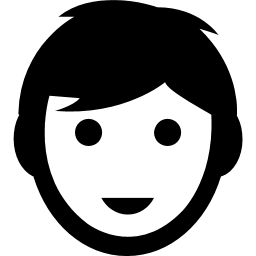 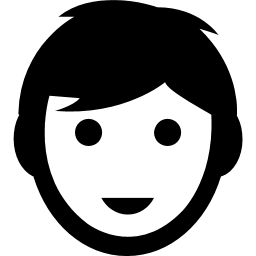 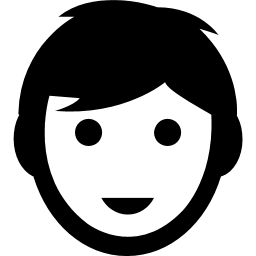 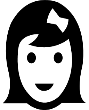 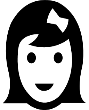 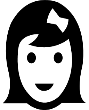 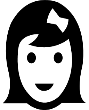 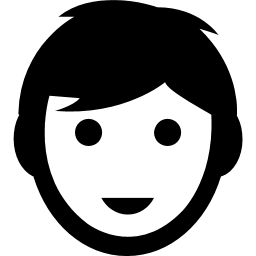 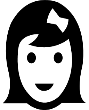 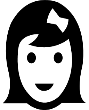 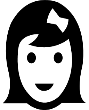 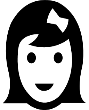 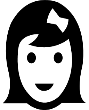 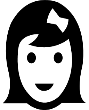 Individual Team
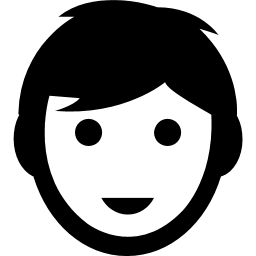 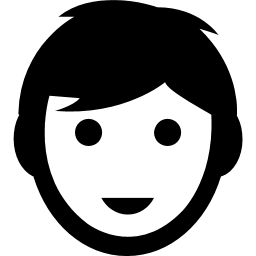 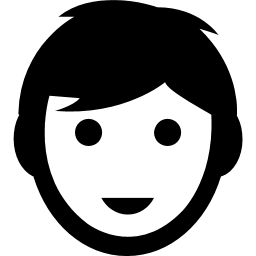 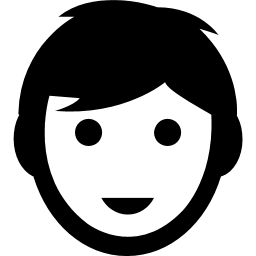 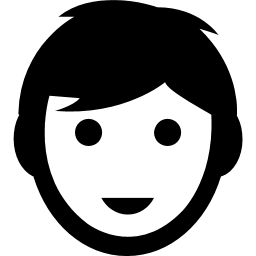 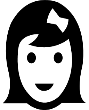 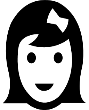 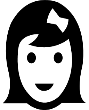 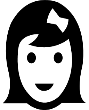 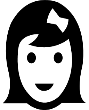 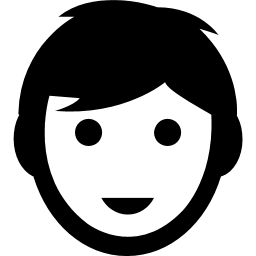 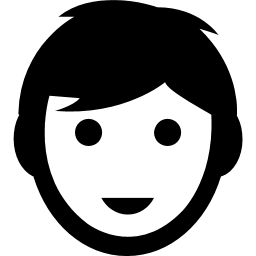 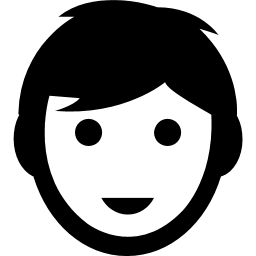 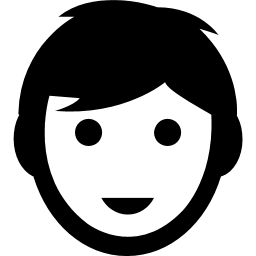 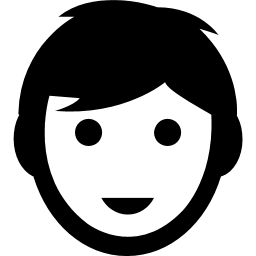 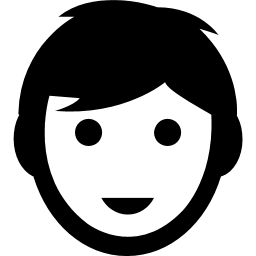 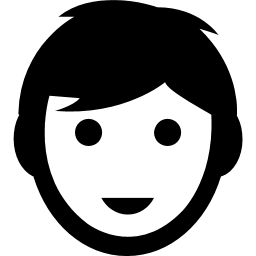 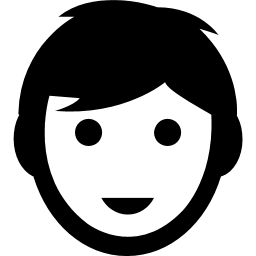 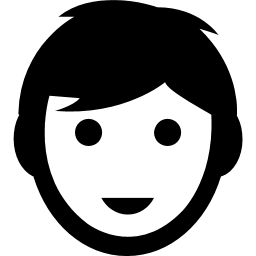 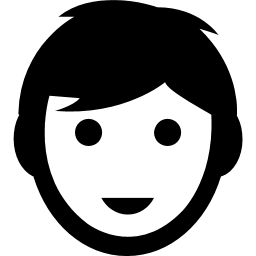 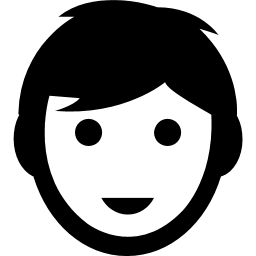 Teams of  Teams
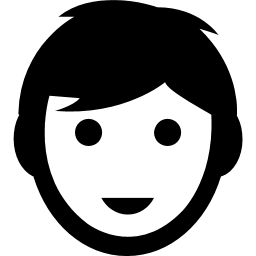 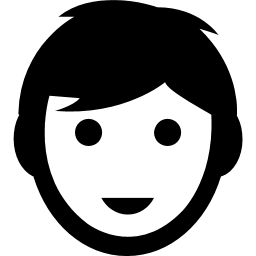 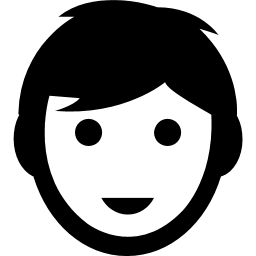 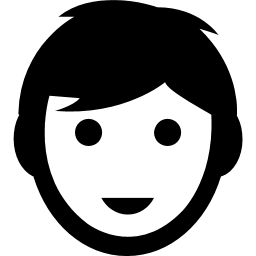 Individual Architect
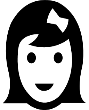 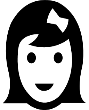 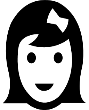 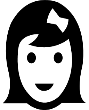 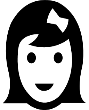 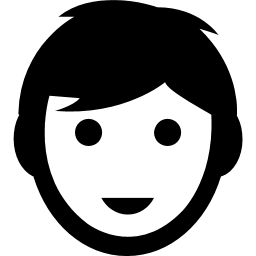 Designed By: Gar Mac Críosta Agent ∆ for IASA Global
This work is licensed under a Creative Commons Attribution-ShareAlike 4.0 International License. http://creativecommons.org/licenses/by-sa/4.0
1
[Speaker Notes: -ARCHITECT SKILLS GAP ANALYSIS-]
AGILE ARCHITECT TEAM DESIGNER – Point of Sale
VERSION:
DATE:
Individual Architect
How should I interact? How do I work with the other architects? How do I work with a single team? How many teams can I work with?
Architect Team
How should the overall architecture team be involved?
EA Vision Alignment
Evaluation of build/buy/hardware?
SME Architect 
Alignment (security, data, technology etc.)
How many solution architect leads?
Information architect for data insights?
Value Theme Trad
Architect Team
Stakeholder leadership?
UX Architect?
Design Monitoring Sessions
Integration Architect?
Governance participation?
Teams of Teams
How many teams do you need? How will your architecture teams interact?
Option A
Schedules
Scrum Master
Product Owner
Inventory
POS Procurement
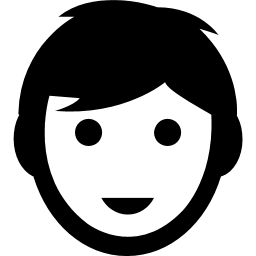 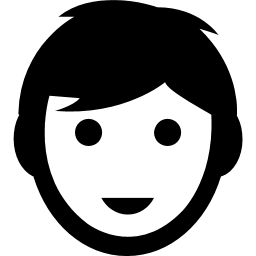 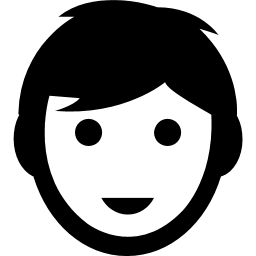 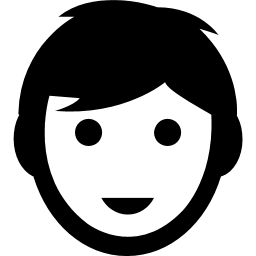 Inventory
Find my Barista
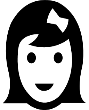 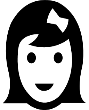 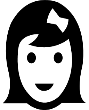 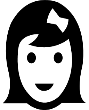 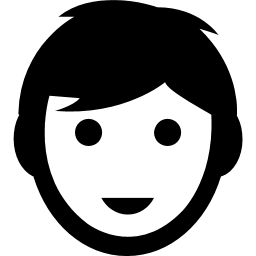 Developer
Architecture Representative
Order Management
Payment
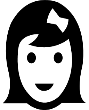 Payment
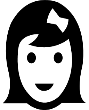 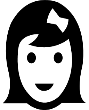 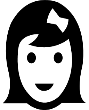 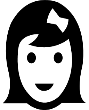 Custom labeled bags of coffee
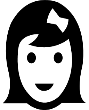 UI Designer
Tester
Customer integration
Customer satisfaction
Mobile integration
Individual Team
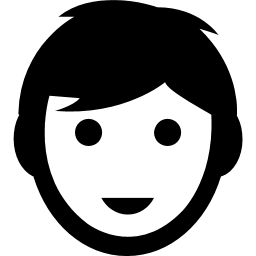 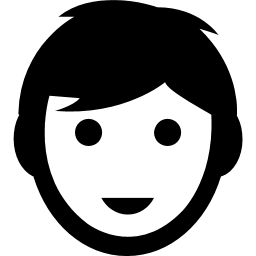 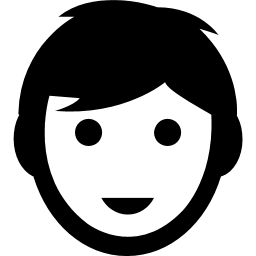 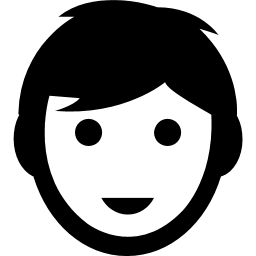 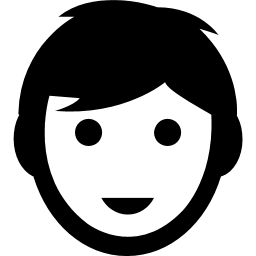 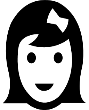 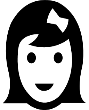 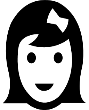 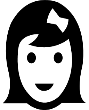 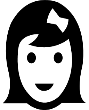 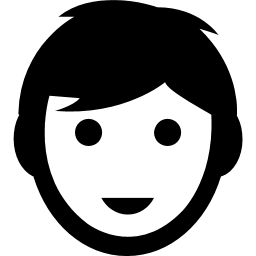 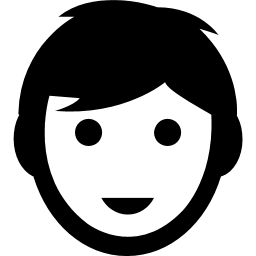 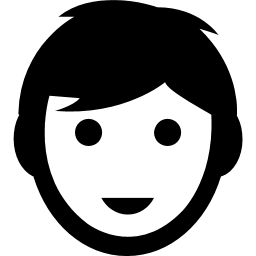 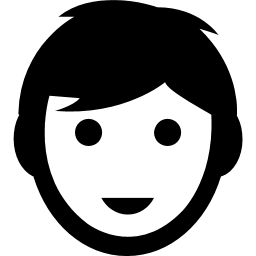 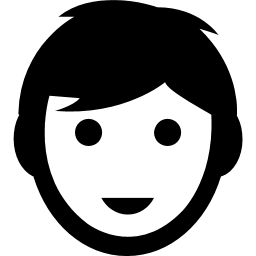 Shop Interface Design (order)
Barista Ticket System
Option B
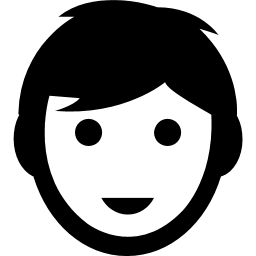 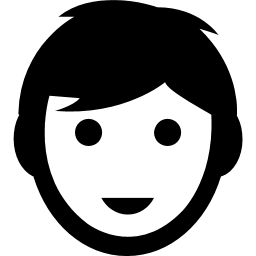 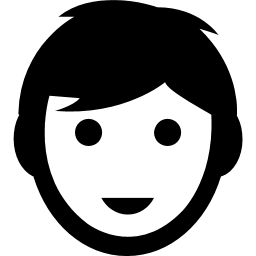 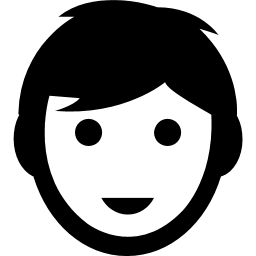 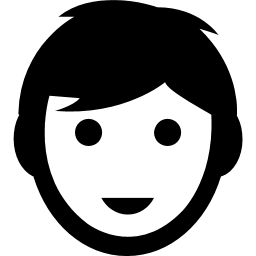 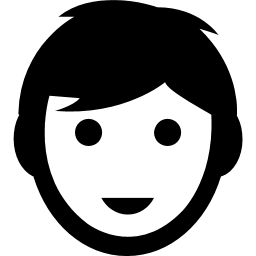 Teams of  Teams
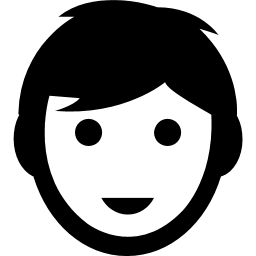 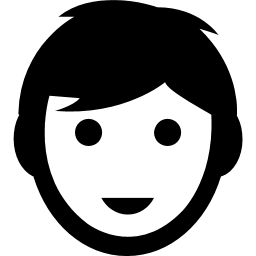 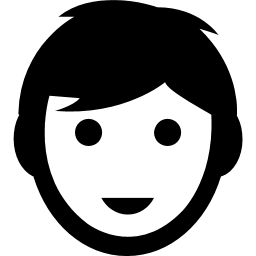 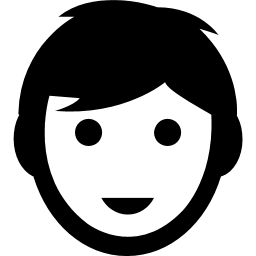 Individual Architect
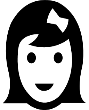 Customer History
Digital Integration Capability
Payment Management
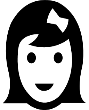 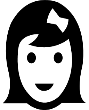 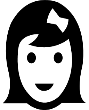 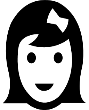 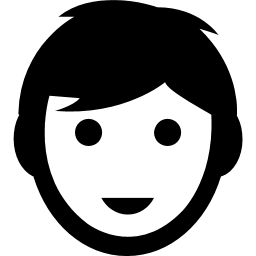 Increment Design Sessions?
Standups 
Daily? Weekly?
Designed By: Gar Mac Críosta Agent ∆ for IASA Global
This work is licensed under a Creative Commons Attribution-ShareAlike 4.0 International License. http://creativecommons.org/licenses/by-sa/4.0
200 stores/2 terminals per store – 400 terminals total
Buy/Build and customize?
2
[Speaker Notes: -ARCHITECT SKILLS GAP ANALYSIS-]